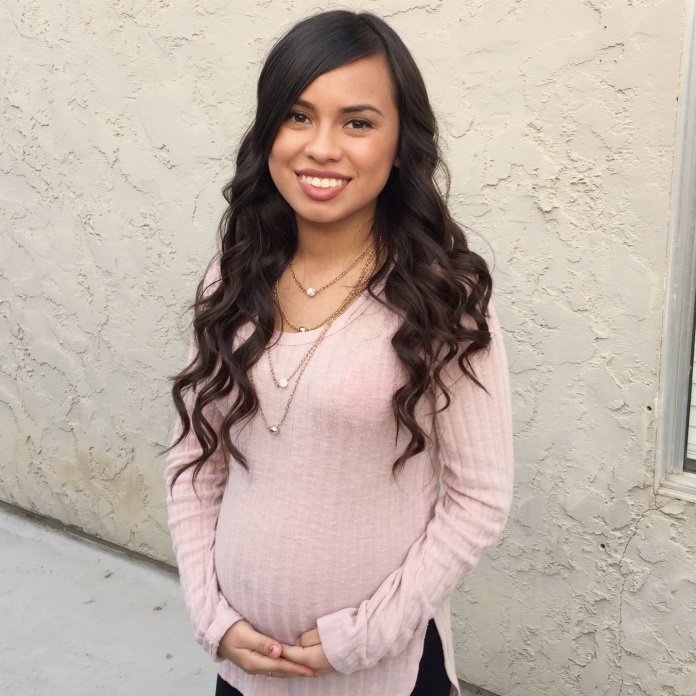 Senior Exit Interview
Deysi Corona Lemus
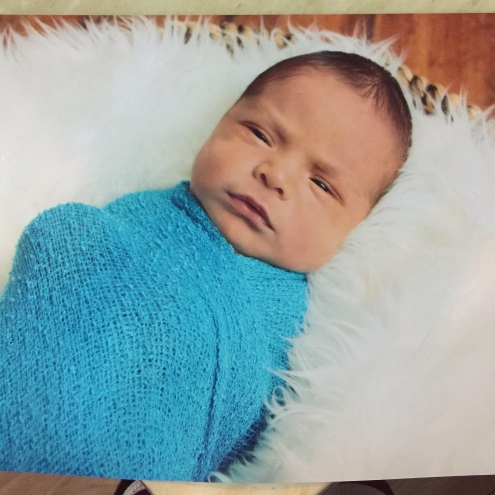 About Me
I was born in Puruandiro Michoacan, Mexico in 1998
I have an older sister and a baby brother 
Jobs
McDermont Field House 
Fields 
My parents are both field workers 
Personal Challenge: Finding out I was pregnant
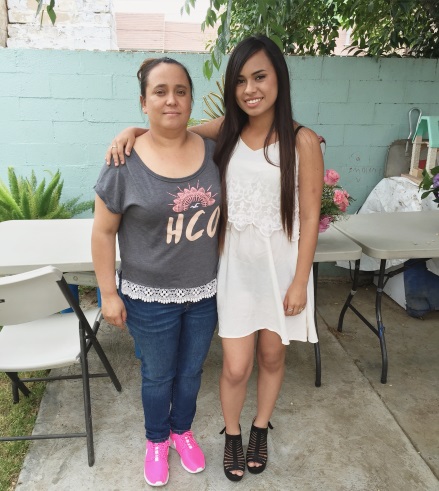 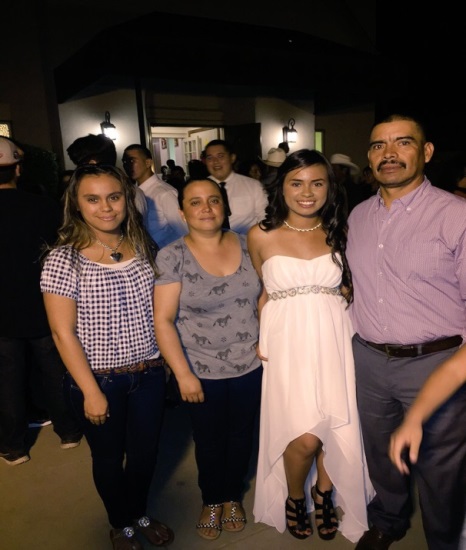 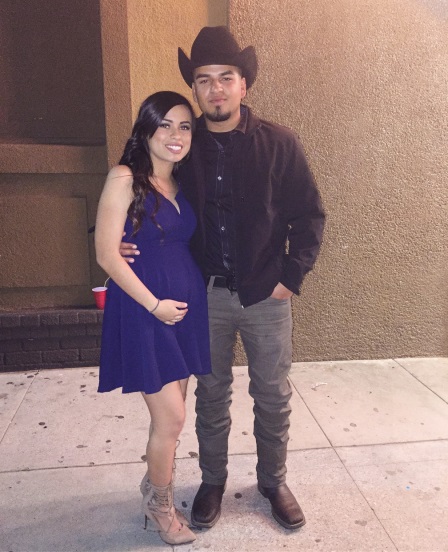 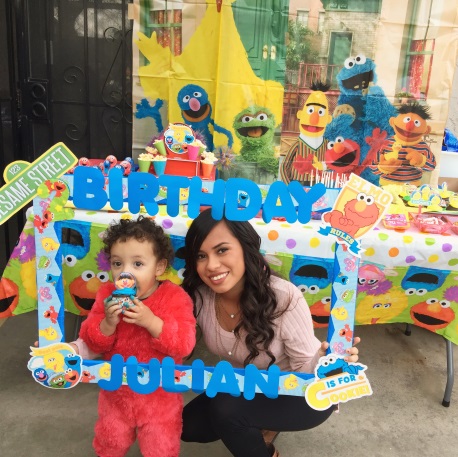 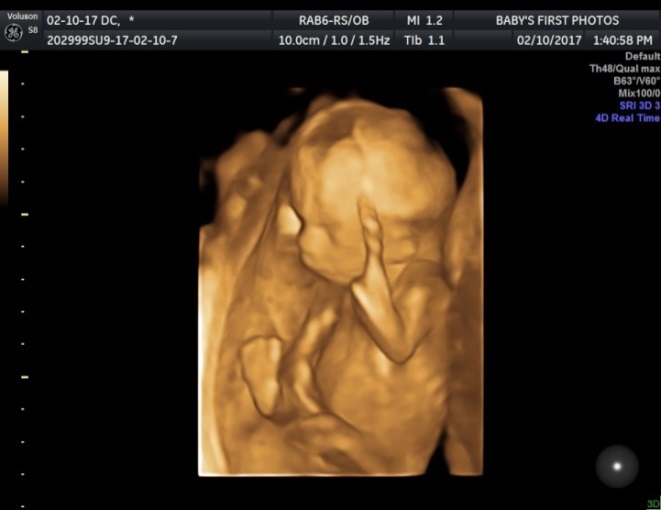 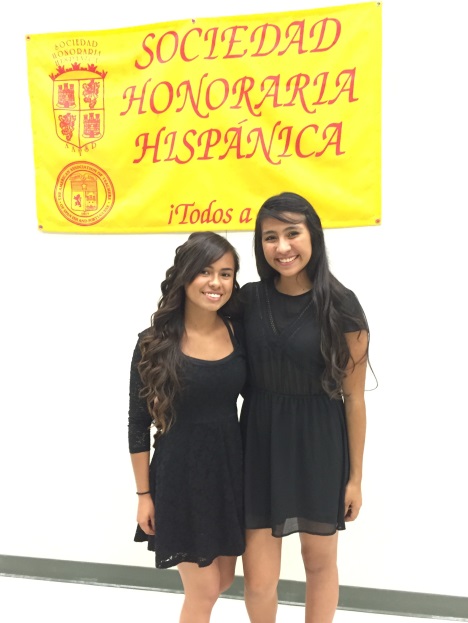 High School Experience
Clubs 
Spanish Honors Society
My Voice Club
Art Club 
Soccer 
Personal Challenge: Finding out I was pregnant made me
 miss a lot of school and fall behind in my classes 
Something I learned about myself is not to give up when
I’m almost there and keep on trying to do better for my little one
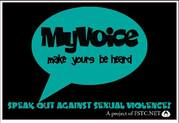 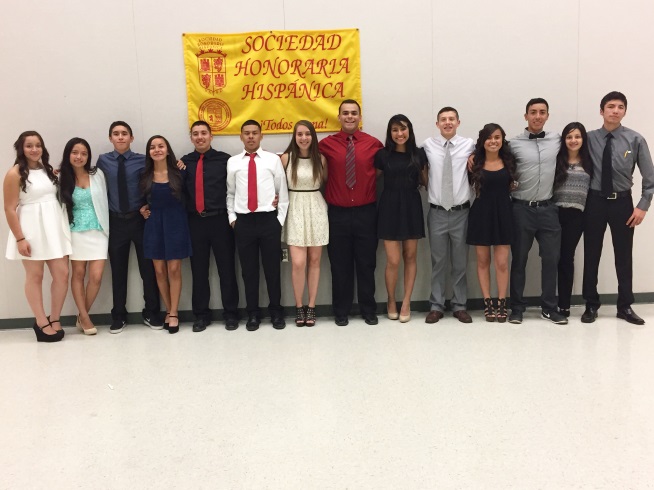 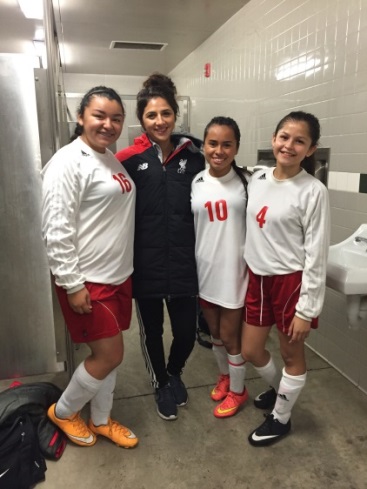 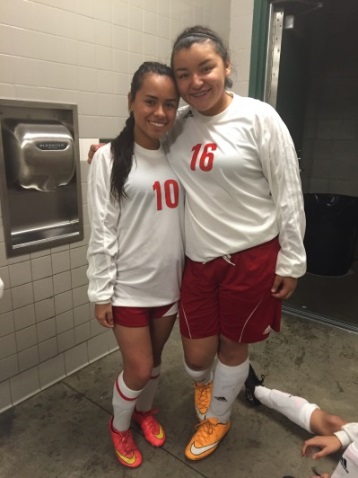 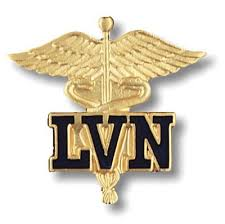 Job Shadow
I Job Shadowed Dora Espinoza from Sierra Valley Rehab Center in Porterville 
Communicating and understanding some patients is a tough job
It takes a lot of patience to understand your patients and your co-workers in order to perform your job the right way 
I definitely will pursuit this career
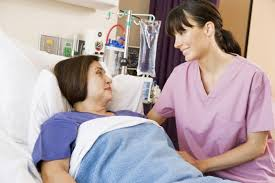 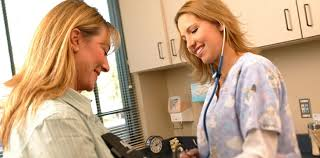 Pathway
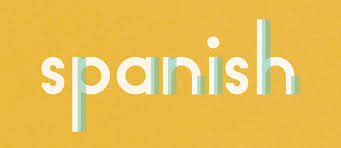 My pathway in high school was Spanish 
I choose this as my pathway because I wanted to improve my language
This will benefit me in my future and in my job 
 It’s tough me that you never finish learning in life new things
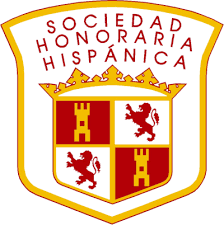 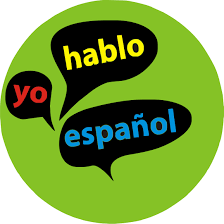 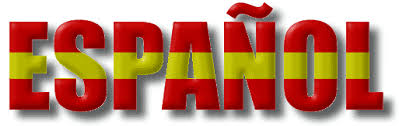 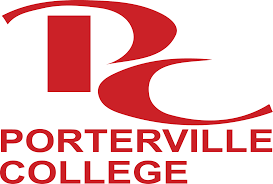 Post-High School Plans
Plan A 
Attend to Porterville College for a year 
Be a full time student 
Receive my certificate 
Licensed Vocational Nurse

Plan B 
Go back to Porterville College in 3 years 
Receive my associates 
Enroll in RN Programs 
Receive my Bachelor's Degree in Nursing 
Registered Nurse
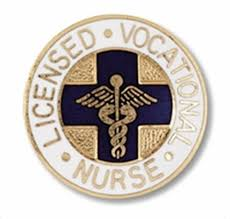 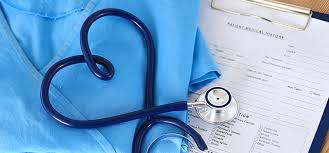 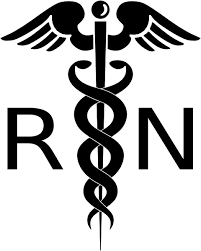 Leaving LHS
Thank you to all my teachers for always pushing me to not give up
I’m very thankful I spent my 4 years at this school
I learned how to stay on pace and take advantage of my time
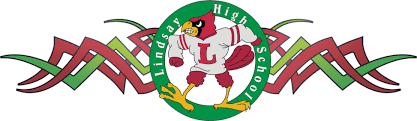 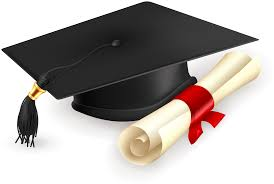 Thank You For Your Attention
Any Questions?